Διοικητής Γ. Μπέας                                                                  Αν. Διοικητής Μ. Μπολώτης
Διοικητής Γ. Μπέας                                                                  Αν. Διοικητής Μ. Μπολώτης
Διοικητής Γ. Μπέας                                                                  Αν. Διοικητής Μ. Μπολώτης
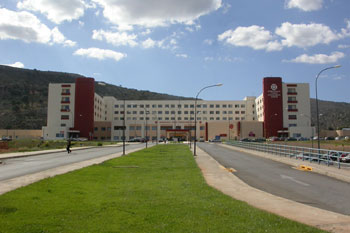 Γενικό Νοσοκομείο Χανίων ΄΄Ο Άγιος Γεώργιος΄΄ΕΚΣΥΓΧΡΟΝΙΣΜΟΣ – ΠΡΟΟΠΤΙΚΕΣ ΑΝΑΠΤΥΞΗΣ – ΠΑΡΑΓΟΜΕΝΟ ΕΡΓΟ
Εθνικά & Ευρωπαϊκά Προγράμματα                                                 Εναλλακτικές Πηγές Χρηματοδότησης
Διοικητής   Γιώργος  Μπέας   -    Αν. Διοικητής Μανώλης Μπολώτης                                    Χανιά, ΔΕΚΕΜΒΡΙΟΣ 2023
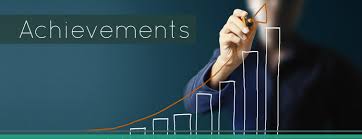 2020-2023
ΚΥΡΙΑ ΕΡΓΑ
ΠΡΑΞΗ «ΠΡΟΜΗΘΕΙΑ ΙΑΤΡΟΤΕΧΝΟΛΟΓΙΚΟΥ ΕΞΟΠΛΙΣΜΟΥ ΣΤΑ ΠΛΑΙΣΙΑ ΑΝΑΒΑΘΜΙΣΗΣ ΤΩΝ ΥΠΗΡΕΣΙΩΝ ΥΓΕΙΑΣ ΣΤΟ ΓΕΝΙΚΟ ΝΟΣΟΚΟΜΕΙΟ ΧΑΝΙΩΝ «Ο ΑΓΙΟΣ ΓΕΩΡΓΙΟΣ»» - MIS 5075964
«ΕΠ ΚΡΗΤΗ 2014-2020»  2034/ 18-05-2020 Πρόσκληση ΟΠΣ 4326 
ΕΤΠΑ_50 - «Υποδομές Αναβάθμισης Υπηρεσιών Υγείας στην Περιφέρεια Κρήτης» 
(ΑΔΑ ΩΚΛ77ΛΚ-ΞΒΠ) 
ΣυνολικΟΣ προϋπολογιςμΟΣ 2.319.400,00€.
Ενδοσκοπικό πύργο ΩΡΛ…105.000€
5Ο
γ CAMERA 2 ΚΕΦΑΛΩΝ SPECT/CT…600.000€
DEXA Διπλής Φωτ. Απεικόνισης …50.000€
Χειρουργικά τραπέζια (6)………660.000€
C-Arm Χειρουργείου………100.000€
Ψηφιακά φορητά ακτινολογικά επί κλίνης (2) …160.000€
Ψηφιακός Ορθοπαντομογράφος /κεφαλομετρικό κλίνης…160.000€
Οπτική Τομογραφία OCT………80.000€
Αναισθησιολογικοί Σταθμοί (3)………37.200€
Μηχανήματα Αιμοκάθαρσης (10)………140.000€
Πράξη «Προμήθεια και εγκατάσταση μικτού συστήματος Ψηφιακής Καρδιοαγγειογραφίας»
4Ο
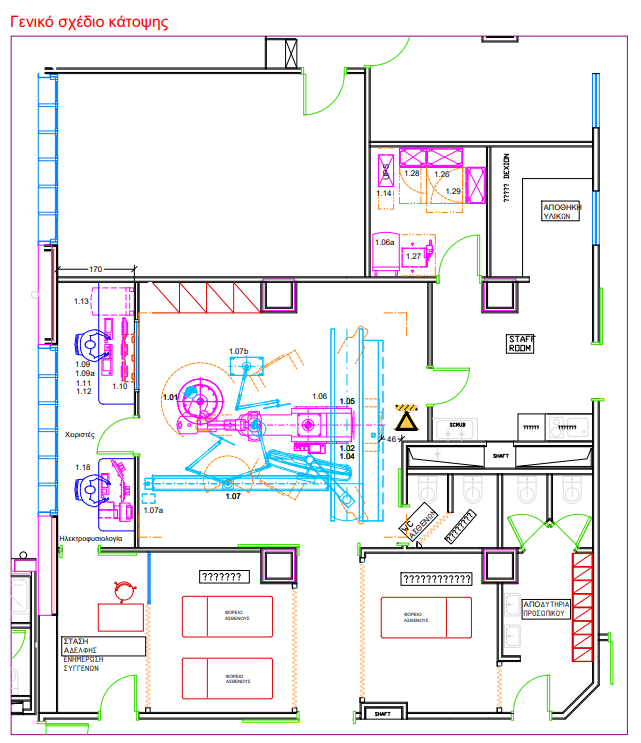 Ενταγμένη ΟΠΣ 5052145
ΕΠ «Κρήτη 2014-2020»
Προϋπολογισμός 1.060.800,00€
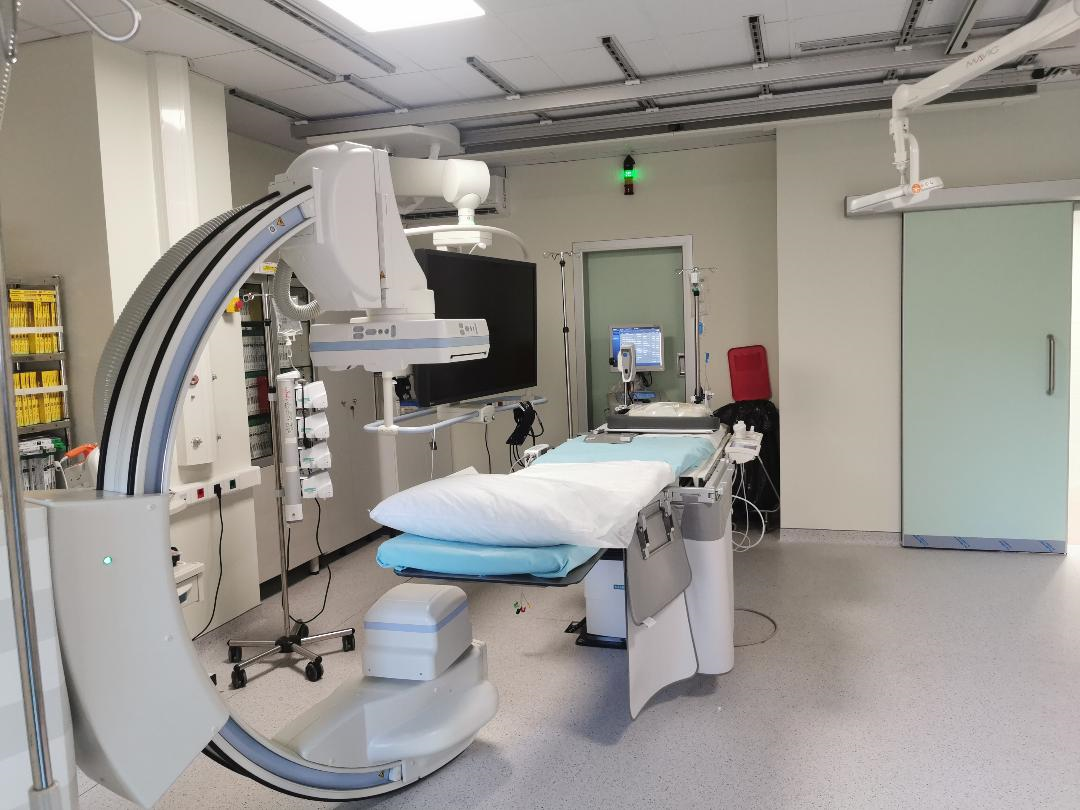 Γ.Ν ΧΑΝΙΩΝ ΣΤΑΤΙΣΤΙΚΑ ΑΙΜΟΔΥΝΑΜΙΚΟΥ ΤΜΗΜΑΤΟΣ(ΣΤΟΝ ΝΕΟ ΨΗΦΙΑΚΟ ΚΑΡΔΙΟΑΓΓΕΙΟΓΡΑΦΟ)2023
ΣΥΝΟΛΟ ΠΕΡΙΣΤΑΤΙΚΩΝ                                                         1327
ΤΟΠΟΘΕΤΗΣΕΙΣ ΒΗΜΑΤΟΔΟΤΩΝ                                             75 (ΑΠΟ ΑΠΡΙΛΙΟ 2023)
ΑΓΓΕΙΟΠΛΑΣΤΙΚΕΣ                                                                    401
ΕΠΕΙΓΟΝΤΑ ΠΕΡΙΣΤΑΤΙΚΑ                                                        108
ΠΛΕΟΝ ΟΙ ΠΑΡΑΚΑΤΩ ΣΗΜΑΝΤΙΚΕΣ ΕΠΕΜΒΑΣΕΙΣ
ΕΝΔΟΣΤΕΦΑΝΙΑΙΟΙ ΥΠΕΡΗΧΟΙ                                                           30
ΕΝΔΟΣΤΕΦΑΝΙΑΙΕΣ ΜΕΤΡΗΣΕΙΣ ΠΙΕΣΗΣ                                           38
ΕΝΔΟΣΤΕΦΑΝΙΑΙΕΣ  ΛΙΘΟΤΡΙΨΙΕΣ                                                    11
ΕΜΦΥΤΕΥΣΙΜΟΙ ΗΛΕΚΤΡΟΚΑΡΔΙΟΓΡΑΦΙΚΟΙ ΚΑΤΑΓΡΑΦΕΙΣ         38
Νέα γ - CAMERA 2 ΚΕΦΑΛΩΝ SPECT/CT…600.000€
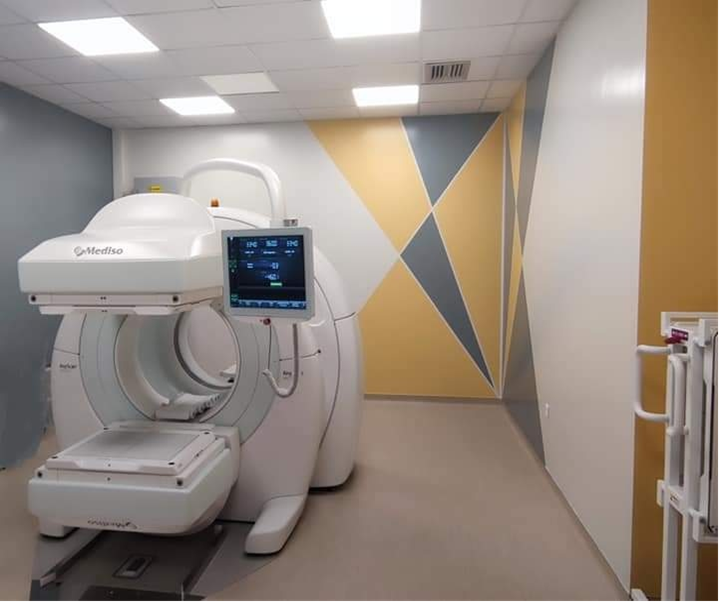 Γ.Ν ΧΑΝΙΩΝ ΣΤΑΤΙΣΤΙΚΑ ΤΜΗΜΑΤΟΣ ΠΥΡΗΝΙΚΗΣ ΙΑΤΡΙΚΗΣ(ΣΤΗ ΝΕΑ γ CAMERA SPECT /CT 2023
Από την έναρξη χρήσης της νέας SPECT/CT γ-Κάμερας του Τμήματος Πυρηνικής Ιατρικής στις 07/06/2023, οι εξετάσεις που έχουν ήδη πραγματοποιηθεί είναι περί τις 820 και καλύπτουν το μεγαλύτερο μέρος των διαγνωστικών εξετάσεων τις ειδικότητας μας. Ενδεικτικά θα αναφέρω ότι έχουν διενεργηθεί:
Σπινθηρογραφήματα οστών 
Σπινθηρογραφήματα οστών τριών φάσεων και ολόσωμο
Σπινθηρογραφήματα αιμάτωσης μυοκαρδίου 
Σπινθηρογραφήματα μυοκαρδίου για έλεγχο Αμυλοείδωσης 
Σπινθηρογραφήματα παραθυρεοειδών αδένων
Σπινθηρογραφήματα θυρεοειδούς με Tc-99m Pertechnetate
Στατικά Σπινθηρογραφήματα νεφρών με Tc-99m DMSA
Δυναμικά Σπινθηρογραφήματα νεφρών με Tc-99m DTPA ή MAG-3
Σπινθηρογραφήματα μελέτης Βασικών Γαγγλίων Εγκεφάλου με I-123 (DaTscan)
Σπινθηρογραφήματα αιμάτωσης πνευμόνων 
Σπινθηρογραφήματα για ανεύρεση φρουρού λεμφαδένα σε κακοήθεια μαστού και Μελάνωμα με λήψη δεδομένων στην γ-Camera και επιπλέον με διεγχειρητικό ανιχνευτή γ-ακτινοβολίας (γ-probe Ραδιοκατευθυνόμενη χειρουργική)
Σπινθηρογραφήματα με Οκτρεοτίδιο (Octreotide)
Ολόσωμα Σπινθηρογραφήματα με Ιώδιο (Ι-131) κ.α.
ΕΠΑ 2021 – 2025 Περιφέρεια Κρήτης
8Ο
«ΠΡΟΜΗΘΕΙΑ ΑΠΕΙΚΟΝΙΣΤΙΚΟΥ ΣΥΣΤΗΜΑΤΟΣ ΚΑΘΟΔΗΓΟΥΜΕΝΗΣ ΧΕΙΡΟΥΡΓΙΚΗΣ (NAVIGATOR SYSTEM), ΡΙΝΟΣ, ΚΕΦΑΛΗΣ ΚΑΙ ΤΡΑΧΗΛΟΥ ΣΤΟ ΓΕΝΙΚΟ ΝΟΣΟΚΟΜΕΙΟ ΧΑΝΙΩΝ "Ο ΑΓΙΟΣ ΓΕΩΡΓΙΟΣ¨» 
για τις ανάγκες Του ΩΡΛ  Τμήματος
Εκτιμώμενη Δαπάνη 148.000,00
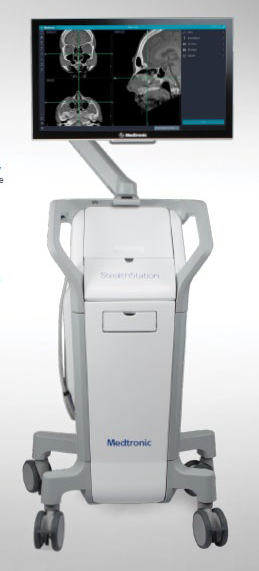 Τα πρώτα  30 Νοσοκομεία της Ελλάδας – Συνολικός Αριθμός Εξετασθέντων
Γ.Ν. ΧΑΝΙΩΝ ΤΕΙ – ΤΕΠ – ΟΛΟΗΜΕΡΗ            2020 – 2021 -2022 –2023
ΕΥΧΑΡΙΣΤΟΥΜΕ